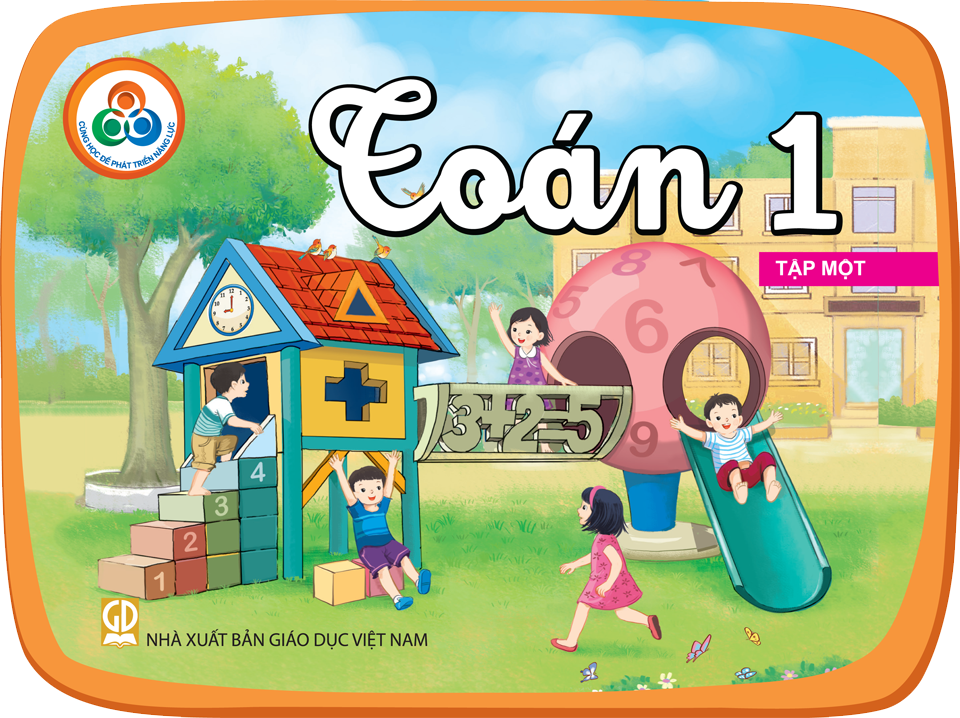 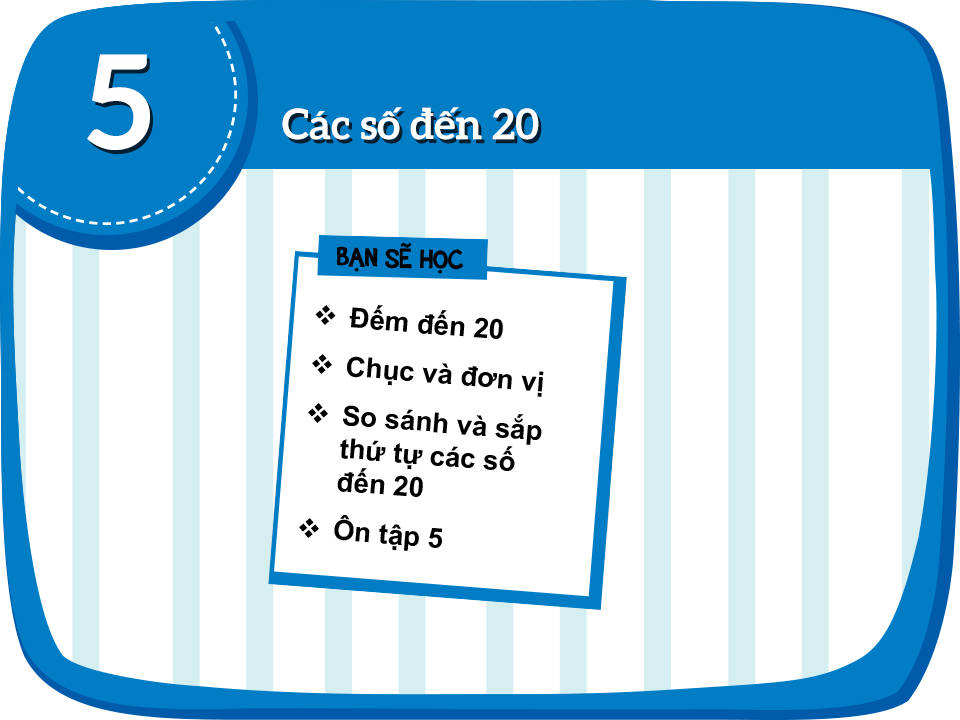 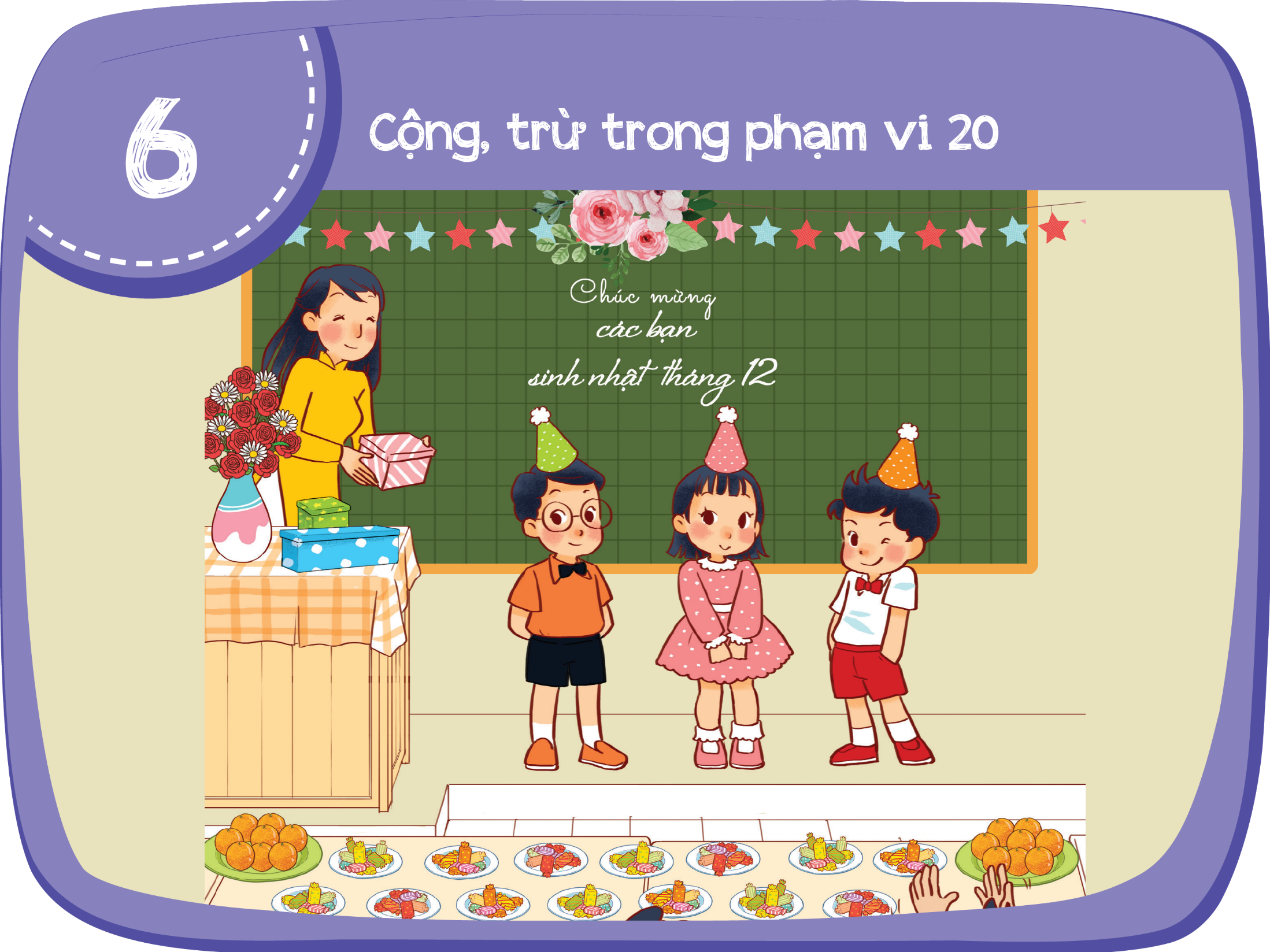 15
12
14
10 + 5 =
10 + 2 =
10 + 4 =
17
19
16
7 + 10 =
9 + 10 =
6 + 10 =
14
16
13
3 + 7 + 4 =
5 + 5 + 6 =
9 + 1 + 3 =
?
14 + 3 =
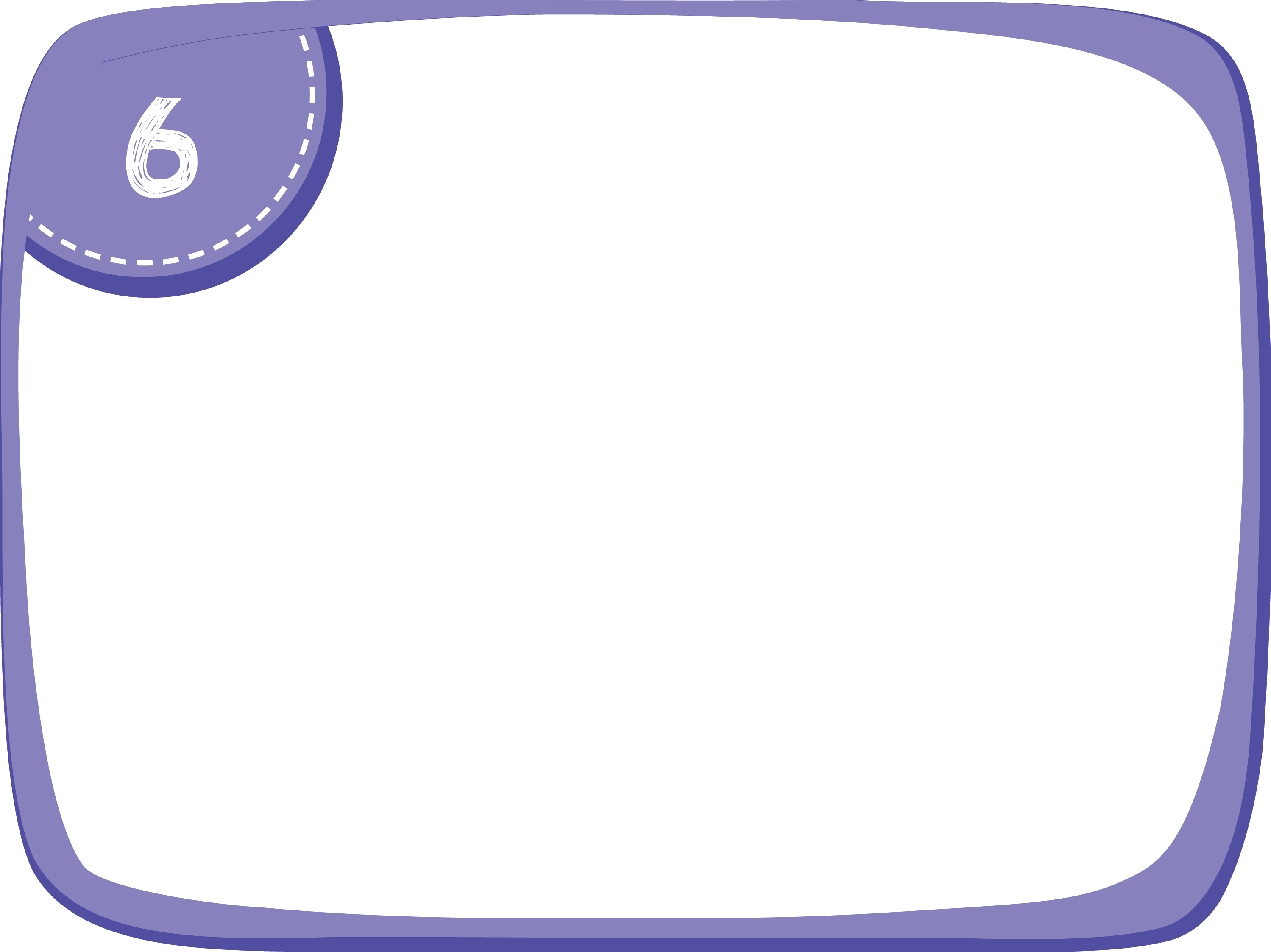 Phép tính cộng 
dạng 14 + 3
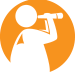 14 + 3 =
17
?
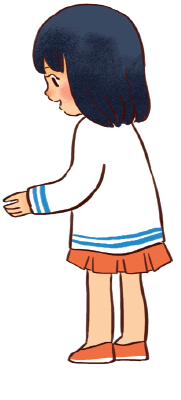 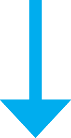 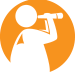 ?
14 + 3 =
1
4
1
4 cộng 3 bằng 7, viết 7
3
+
Hạ 1 chục, viết 1.
1
7
14
3
Vậy
+
17
=
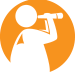 14 + 3 =
17
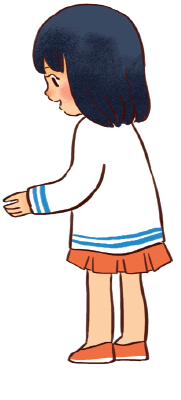 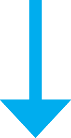 1
1
4
4 cộng 3 bằng 7, viết 7
−
3
Hạ 1 chục, viết 1.
1
7
Vậy
14
3
17
+
=
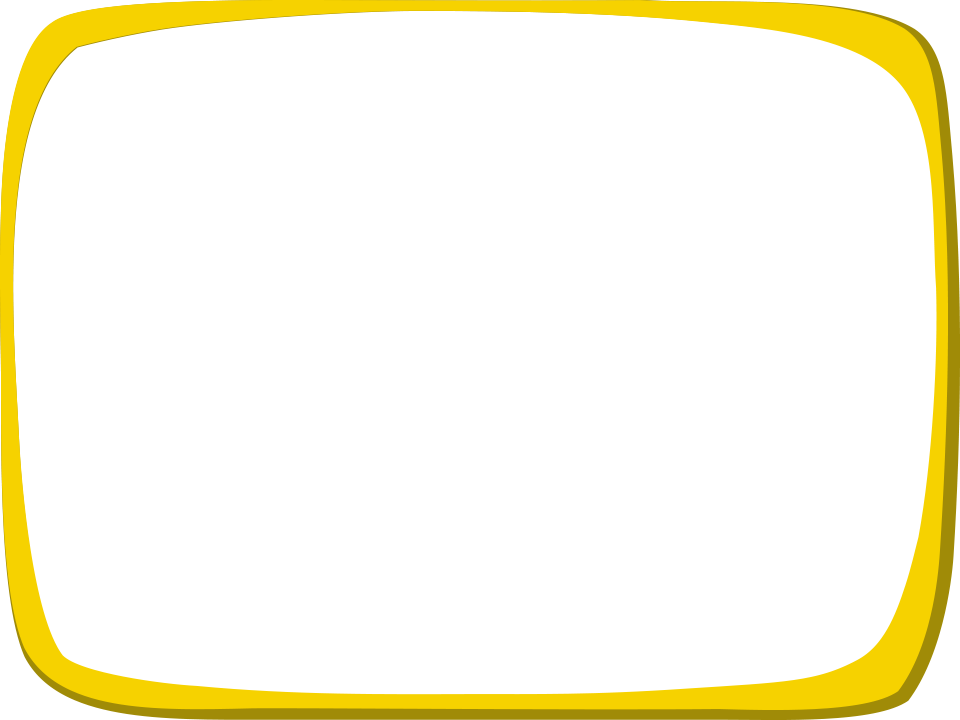 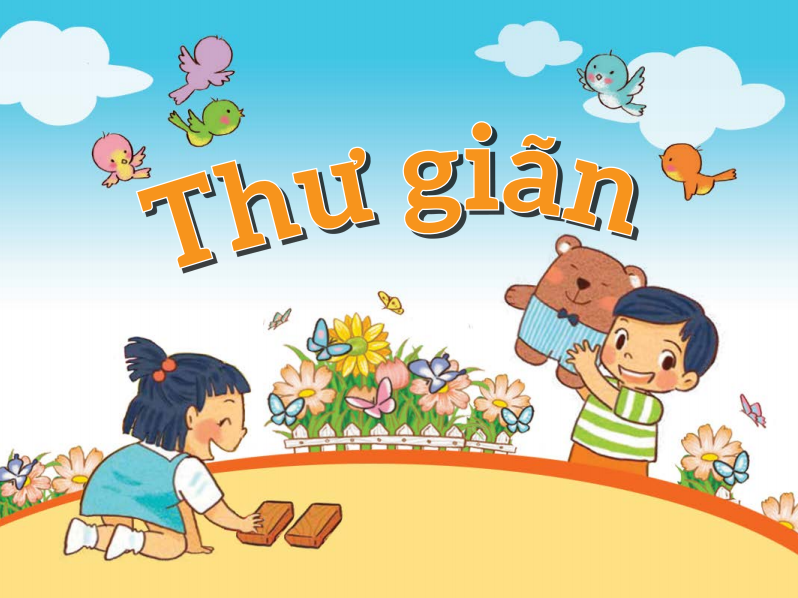 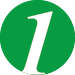 Tính.
12
15
11
13
+
+
+
+
7
2
5
6
16
11
10
12
14
+
+
+
+
8
9
4
4
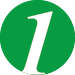 Tính.
1
1
1
+
5
6
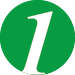 Tính.
12
15
11
13
+
+
+
+
7
2
5
6
19
17
16
19
11
12
14
10
+
+
+
+
8
4
4
9
19
16
19
18
[Speaker Notes: Click vào từng ô để hiển thị đáp án.]
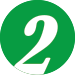 Đặt tính rồi tính.
16 + 2
13 + 5
11 + 7
15 + 4
[Speaker Notes: Click vào từng ô để hiển thị đáp án.]
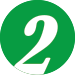 Đặt tính rồi tính.
16 + 2 =
13 + 5 =
1
1
3
+
5
8
11 + 7 =
15 + 4 =
[Speaker Notes: Click vào từng ô để hiển thị đáp án.]
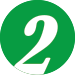 Đặt tính rồi tính.
16 + 2 =
13 + 5 =
1
1
3
16
+
+
5
2
1
8
18
11 + 7 =
15 + 4 =
15
11
+
+
4
7
19
18
[Speaker Notes: Click vào từng ô để hiển thị đáp án.]
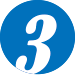 Nêu phép tính rồi trả lời câu hỏi.
Nam có tất cả bao nhiêu chiếc bút chì màu?
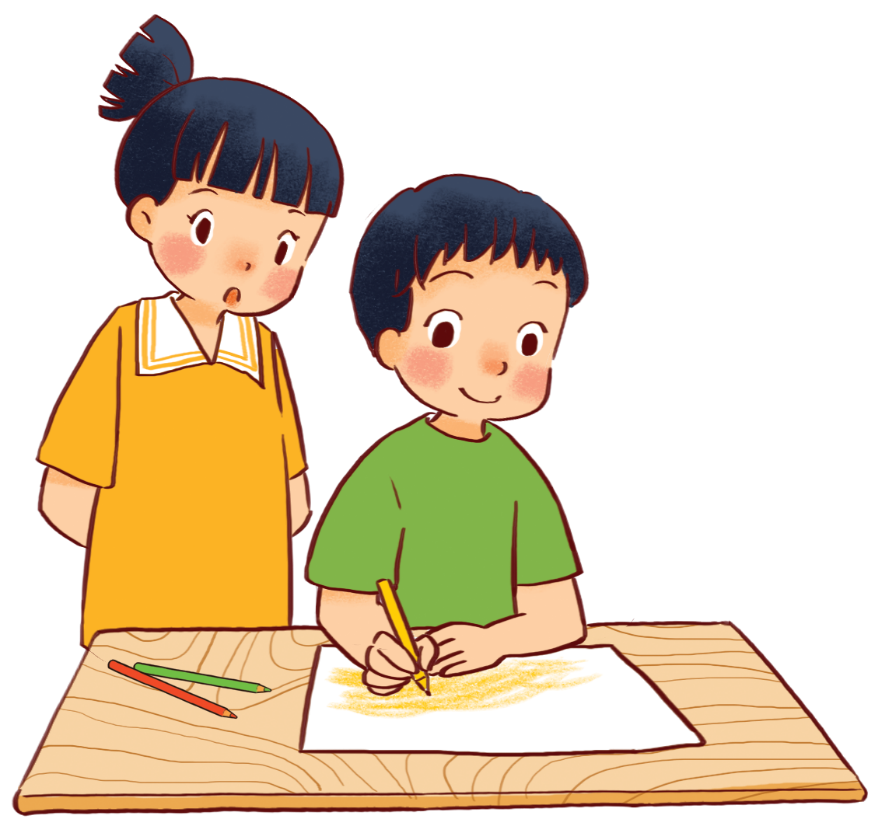 Nam chỉ có
3 chiếc thôi à?
Tớ có 12 chiếc nữa ở trong cặp.
+
15
?
12
3
?
?
=
Nam có tất cả 15 bút chì màu.
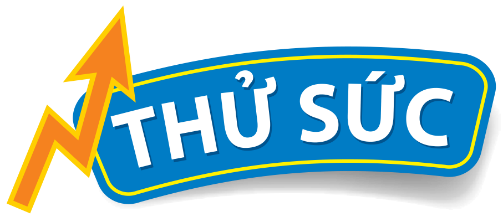 Hãy tính xem hai mẹ con đã bẻ được bao nhiêu bắp ngô?
Mẹ đã bẻ được 17 bắp đây rồi.
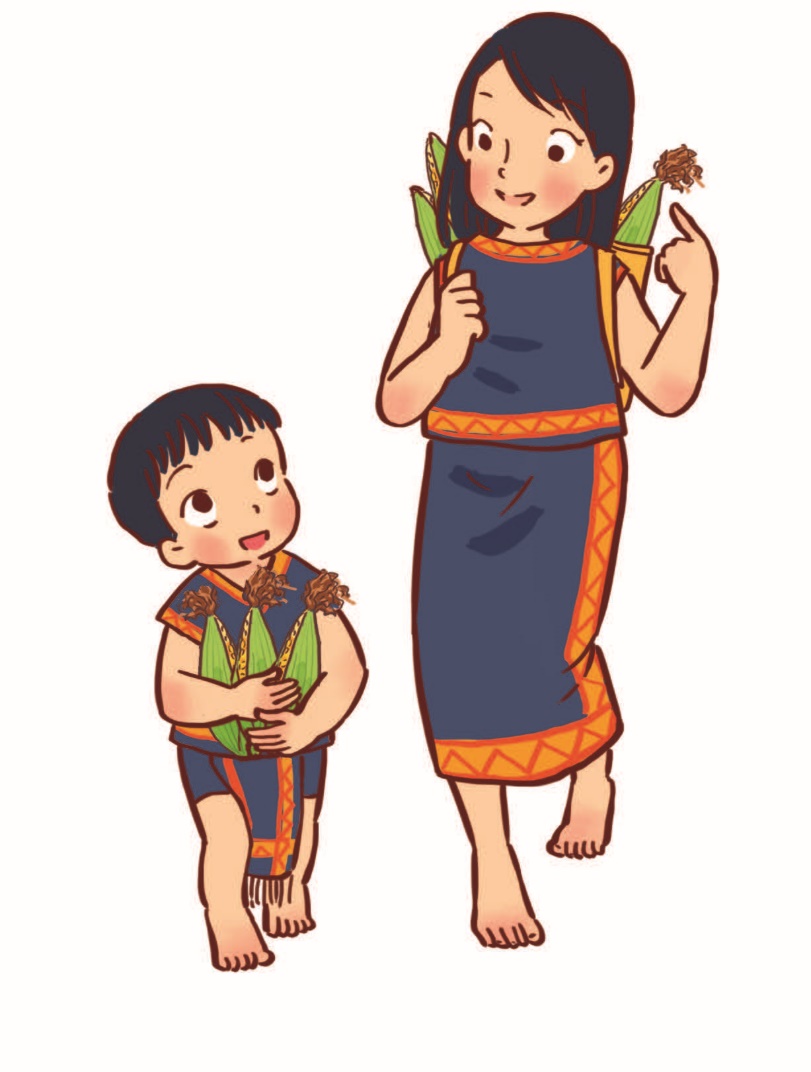 Mẹ ơi, con bẻ được 3 bắp này
Hai mẹ con đã bẻ được 20 bắp ngô.
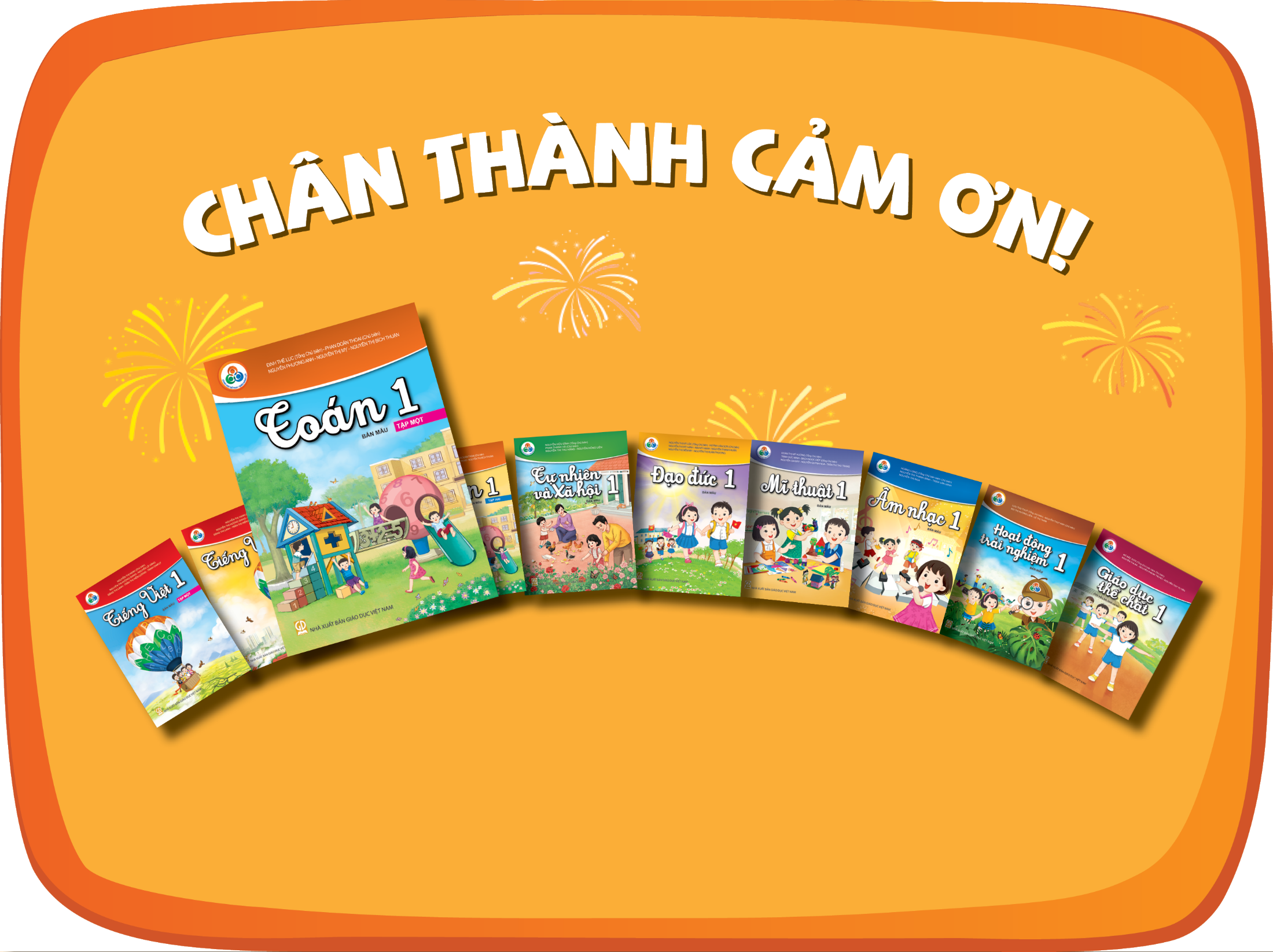